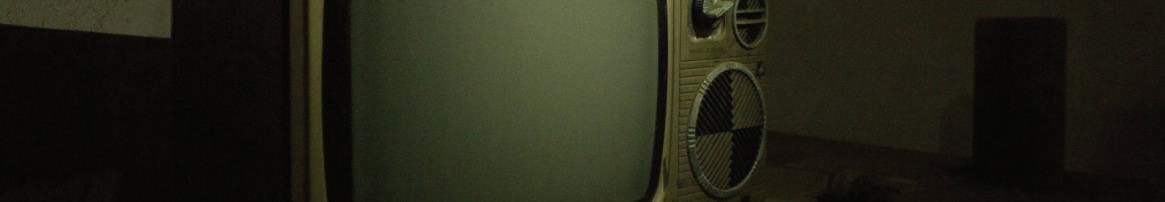 Television
Unit Focus: British Inventions
Text Focus: Information Text
© The Literacy Shed
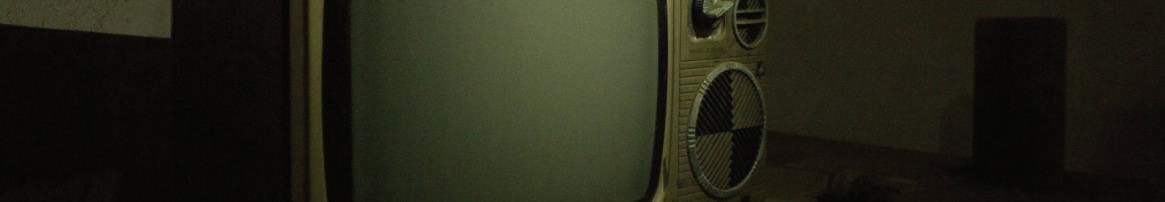 Today we are learning to…
identify synonyms
explain and justify using evidence from the text

retrieve simple facts, match figures, answer true and false questions
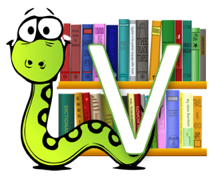 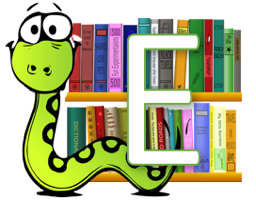 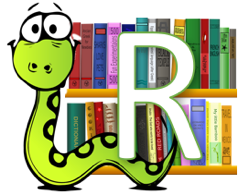 © The Literacy Shed
Before reading…
How many of you have a television? How many hours of television do you think you watch a day? A week?
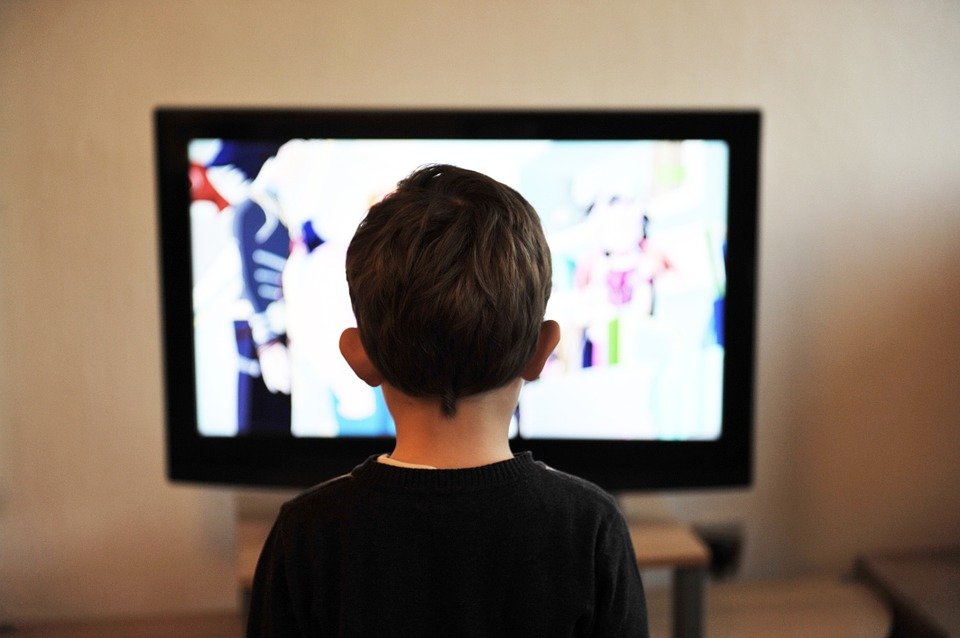 © The Literacy Shed
Task 1: Read ‘Television’ in pairs
While you are reading, you may wish to:

Underline and identify any new, unknown words
Underline any interesting facts

Challenge:
What is the most interesting fact you’ve learnt?
Was there anything puzzling or confusing?
© The Literacy Shed
[Speaker Notes: You may wish to read this first and have the children follow along and then read on their own.]
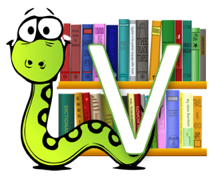 Task 2: Fluency and ExpressionRead this extract from the text. Think carefully about how to make this extract engaging!
The video was of the head of a ventriloquist’s dummy called “Stooky Bill”. At one point, a man named William accidentally stepped in front of the camera and became the first person ever televised.
© The Literacy Shed
[Speaker Notes: Discuss pace, volume, expression. Do any words need emphasising?]
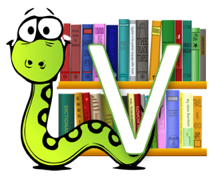 Task 3: Spelling CheckWhat do you think the prefix ‘tele’ means?
Television is a big part of people’s lives today. With hundreds of channels in the UK alone, it’s hard to remember the technology is less than a hundred years old… 

Time yourself one minute. How many words with the prefix ‘tele’ can you write down? For example: telepathic…
© The Literacy Shed
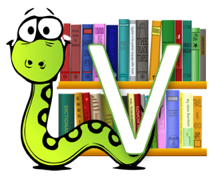 Task 4: Vocabulary CheckComplete this table to show your understanding of these words
© The Literacy Shed
[Speaker Notes: Children could use a scale to indicate if they have heard the word before – 1 indicating no, I’ve never heard it before and 5 indicating yes, I know this word well.]
Task 5: Vocabulary Synonyms
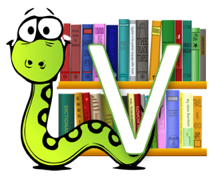 When he was a boy, he rigged up a telephone wire to his friend’s bedroom…

What does the word rigged up mean in this sentence? Tick one.
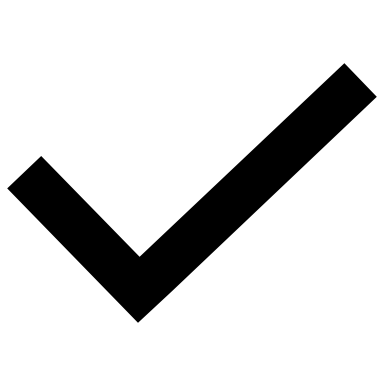 Task 5: Vocabulary Synonyms
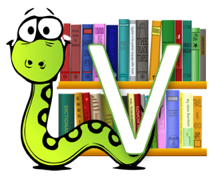 The first moving image was transmitted using Baird’s system on 2nd October 1925… 

What does the word transmitted mean in this sentence? Tick one.
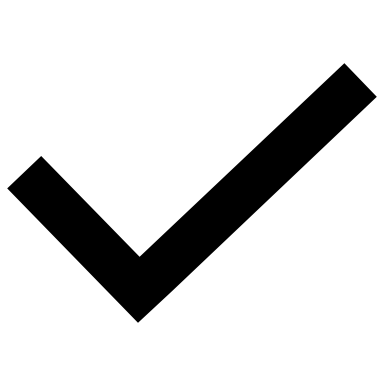 Task 5: Vocabulary Synonyms
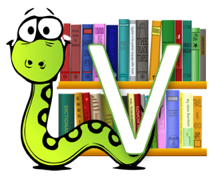 These were more efficient and easier to build…

What does the word efficient mean in this sentence? Tick one.
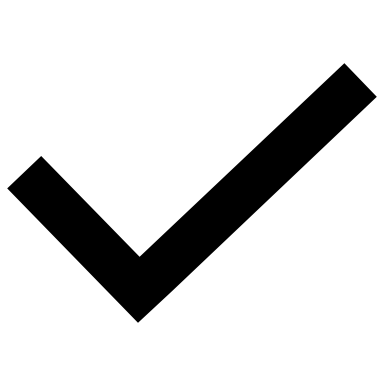 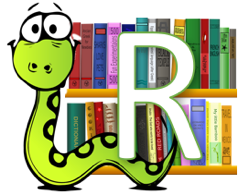 Task 6: Multiple choice
Circle the correct answer!

1) Who was Stooky Bill?
ventriloquist’s dummy
first human to be televised
William
Baird’s friend in Scotland
© The Literacy Shed
[Speaker Notes: You could set a timer and give the children 1 minute to find the answers.]
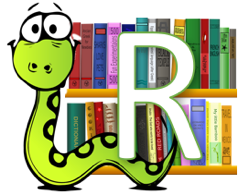 Task 6: Multiple choice
Circle the correct answer!

2) When was the first still image transferred over wires?
1923
1862
1926
1935
© The Literacy Shed
[Speaker Notes: You could set a timer and give the children 1 minute to find the answers.]
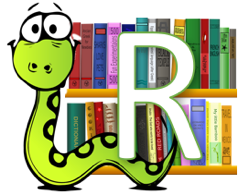 Task 6: Multiple choice
Circle the correct answer!

3) Where did Baird move to after being kicked out by his landlord?
First World War
his friend’s bedroom
Scotland
London
© The Literacy Shed
[Speaker Notes: You could set a timer and give the children 1 minute to find the answers.]
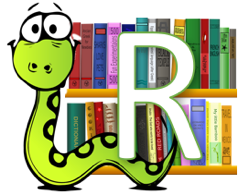 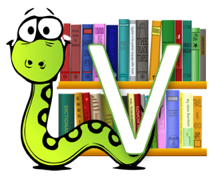 Task 6: Multiple choice
Circle the correct answer!

4) Which word in the final paragraph means ‘developing and changing’?
technology
the norm
adapting
nowadays
© The Literacy Shed
[Speaker Notes: You could set a timer and give the children 1 minute to find the answers.]
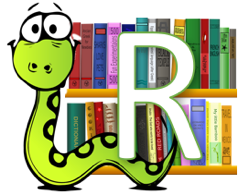 Task 7: True or false? Using information from the text, tick one box in each row to show whether  each statement is true or false.
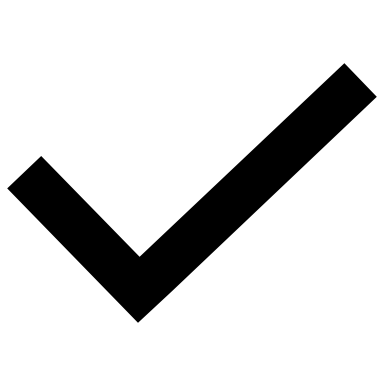 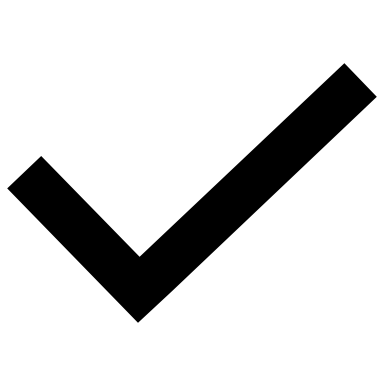 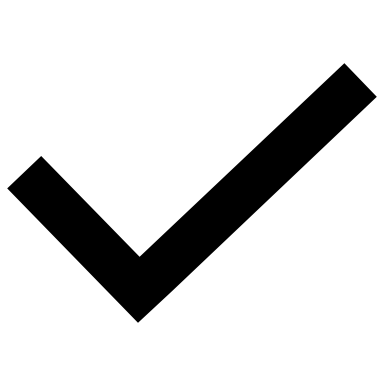 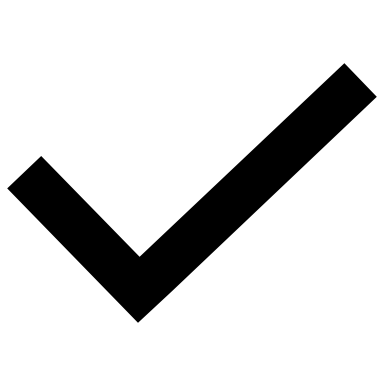 © The Literacy Shed
[Speaker Notes: Challenge: Can children make up their own true/false statements to test a partner?]
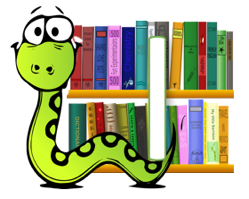 Task 8: InferenceUsing information from the text, tick one box in each row to show whether each statement is a fact or an opinion.
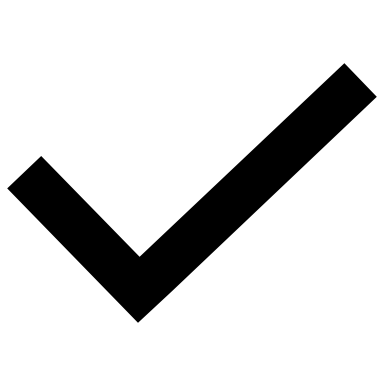 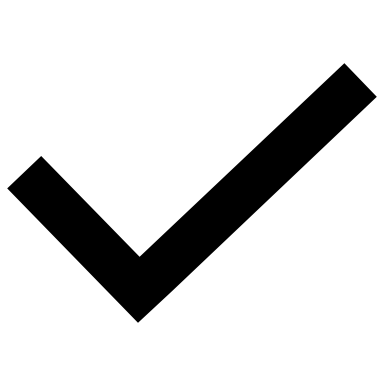 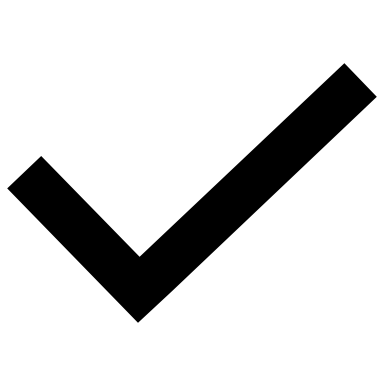 © The Literacy Shed
[Speaker Notes: Content domain: 2d – make inferences from the text / explain and justify inferences with evidence from the text. Award 1 mark for all three correct.]
Task 8: Summarise!
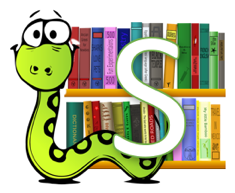 Complete these sentence stems, using information from the text!

Baird moved to the south of England because…
Baird moved to the south of England, but…
Baird moved to the south of England, so…
© The Literacy Shed
[Speaker Notes: Encourage children to justify and explain.]
Task 9: Odd one out!
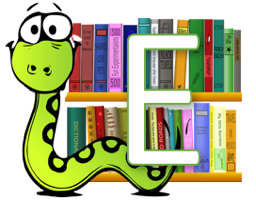 Which is the odd word out and why?

Baird      Bell      William      Stooky Bill

Use evidence from the text and your own ideas to support your opinion. There are no right or wrong answers!
© The Literacy Shed
Task 10: Discussion
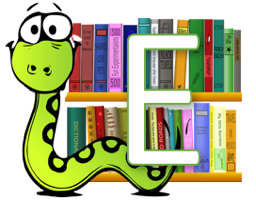 What are the positive and negative effects of owning a television? Perhaps you could record your ideas in a table!

Use evidence from the text and your own ideas to support your opinion.
© The Literacy Shed
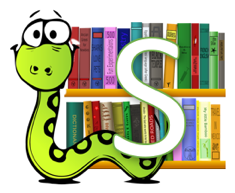 You have reached the end of the lesson!
What do you think one of the main themes in this text is? Why?

Use evidence from the text to support your ideas.
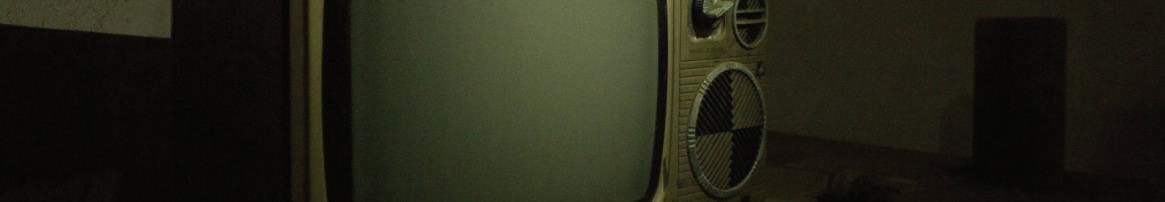 © The Literacy Shed
[Speaker Notes: Encourage children to justify and explain.]